История открытия
и исследования клетки
Открытие клетки
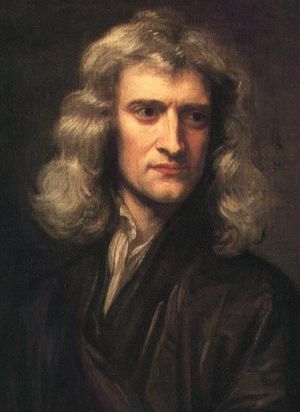 Открытие клетки принадлежит английскому естествоиспытателю Р. Гуку, который в 1665 г. впервые рассмотрел тонкий срез пробки в усовершенствованном им микроскопе. На срезе было видно, что пробка имеет ячеистое строение, подобно пчелиным сотам. Эти ячейки Р. Гук назвал клетками
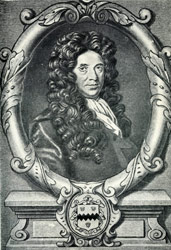 Вслед за Гуком клеточное строение растений подтвердили итальянский врач и  микроскопист М. Мальпиги (1675) и английский ботаник Н. Грю (1682). Их внимание привлекли форма клеток и строение их оболочек. В результате было дано представление о клетках как о «мешочках» или «пузырьках», наполненных «питательным соком».
Н. Грю
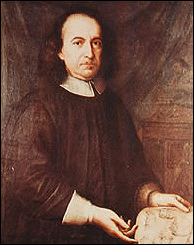 М. Мальпиги
Значительный вклад в изучение клетки внес голландский микроскопист А. ван Левенгук
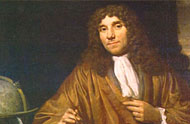 В 1674 г. он открыл одноклеточные организмы:
инфузории
бактерии
амебы
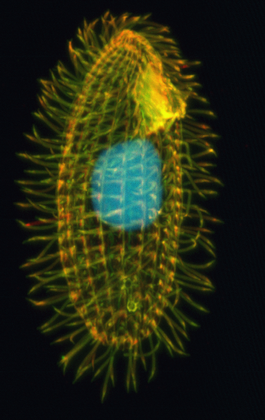 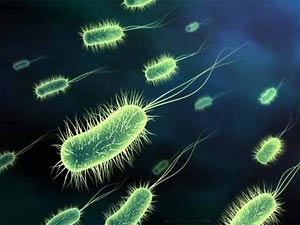 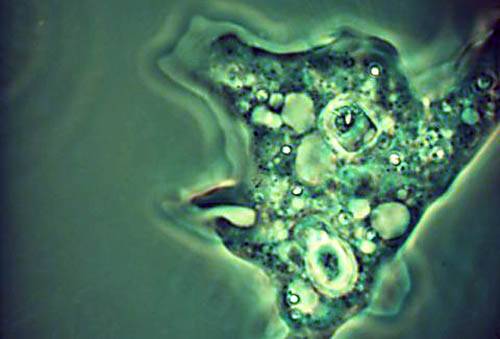 Он также впервые наблюдал  животные клетки:
эритроциты крови
сперматозоиды
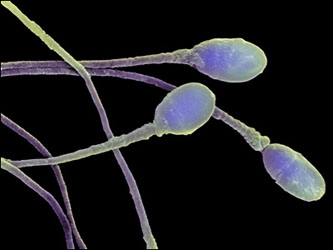 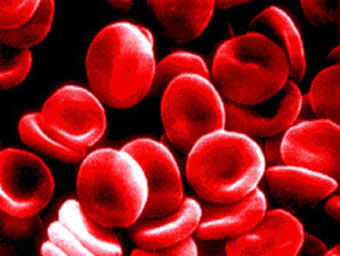 И
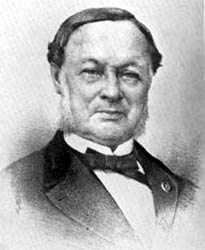 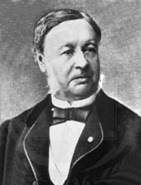 Многочисленные наблюдения по строению клетки, обобщение накопленных данных позволили немецкому зоологу Т. Шванну в 1839 г. сделать ряд обобщений, которые впоследствии назвали клеточной теорией
Он показал, что клетки растений и животных принципиально сходны между собой.
животная клетка
растительная клетка
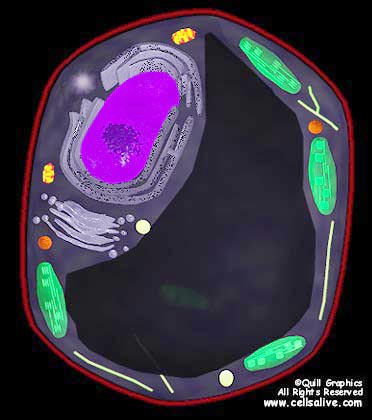 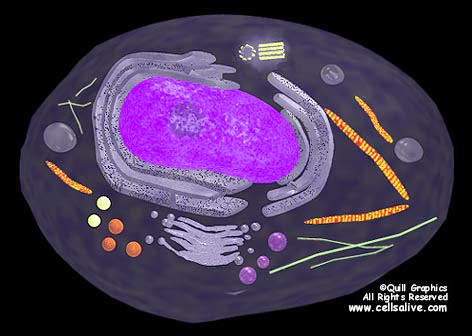 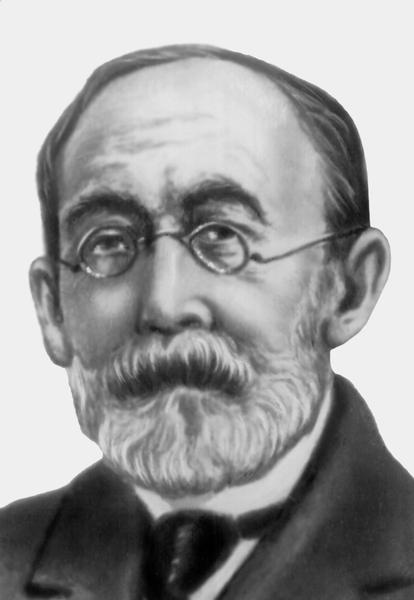 Дальнейшее развитие клеточной теории получило в работах Р.Вирхова (1858), который предположил, что клетки образуются из предшествующих материнских клеток.
В 1874 г. Русским ботаником И. Д. Чистяковым было открыто деление клетки - митоз и, таким образом, подтвердилось предположение Р.Вирхова.
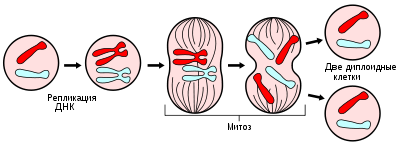 Методы исследования
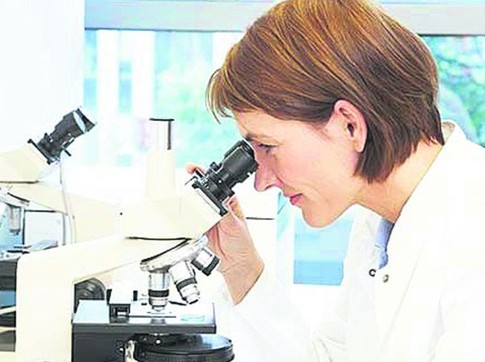 Основным методом исследования клеток является световая микроскопия. Для изучения мелких структур применяют оптические приборы - микроскопы. Разрешающая способность микроскопов составляет 0,13-0,20 мкм, т.е. примерно в тысячу раз выше разрешающей способности человеческого глаза.
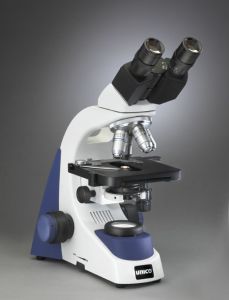 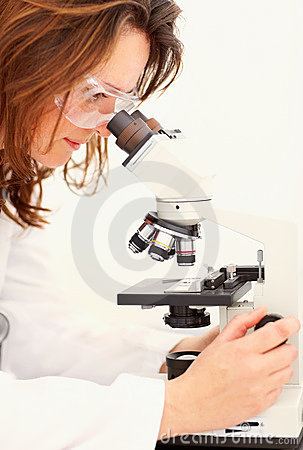 Исследования клетки имеют большое значение для разгадки заболеваний. Именно в клетках начинают развиваться патологические изменения, приводящие к возникновению заболеваний.
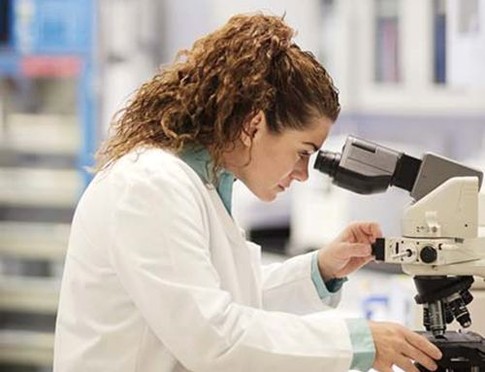 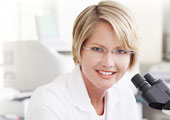 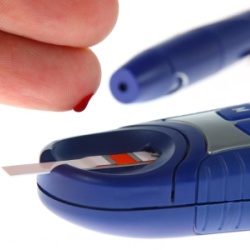 Вне клетки жизни нет
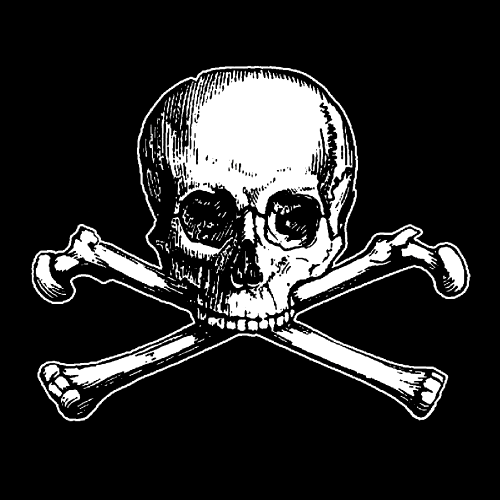